E17023
23Al decay with GADGET-I
2025Go00
Key data
2.34×107 23Al implanted into GADGET.
Most precise 23Al half-life.
23Al(βγ)23Mg: 48 γ rays; 22 excited states of 23Mg.
23Al(βp)22Na: 6 protons; Ep = 898 keV observed for the first time.
12 high-energy previously-known protons for normalization.
23Al(βpγ)22Na: 2 p-γ coincidences observed for the first time; 2 excited states of 22Na.
19 bound states and 19 unbound states in 23Mg.
20 states of 23Mg decay by γ only.
16 states of 23Mg decay by proton only.
2 23Mg states at 7787 and 7856 keV decay by both proton and γ.
Nuclear Data
, Slide 2
Calibration & Normalization
ENSDF 23Mg level energy → γ energy for energy calibration.
Geant4 simulation for relative γ efficiency and 455 γγ-coincidence for absolute γ efficiency.
Nuclear Data
, Slide 3
2025GO00 23Al T1/2
T1/2: 446 ms 6 (2006Ia03), 470 ms 30 (1972Go03), 350 ms 100 (2000Pe28), 476 ms 45 (2001Wa54,2002Wa33), 454.3 ms 37 (E17023)

------ average X------
Data points of X record
*                      2006Ia03   446(6)              weight=27.09%
*                      1972Go03   470(30)             weight=1.08%
*                      2000Pe28   350(100)            weight=0.10%
*             2001Wa54,2002Wa33   476(45)             weight=0.48%
*                      (E17023)   454.3(37)           weight=71.24%

Averaging results:
           weighted average:      452.2(31)            (internal)
                                  452.2(27)            (external)
                                  chi**2/(n-1)=0.767     [critical=3.017]
         unweighted average:      439(23)             
           (of all values)        chi**2/(n-1)=2633.438     [critical=3.017]

   suggested adopted result:      452(4)              
       (Weighted-Of-All)

### weighted average comment:
xxxxx cX X$weighted average of 446 ms {I6} (2006Ia03), 470 ms {I30} (1972Go03), 
xxxxx2cX 350 ms {I100} (2000Pe28), 476 ms {I45} (2001Wa54,2002Wa33), and 454.3  
xxxxx3cX ms {I37} from (E17023)                                                 

### unweighted average comment (all values):
xxxxx cX X$unweighted average of 446 ms {I6} (2006Ia03), 470 ms {I30}           
xxxxx2cX (1972Go03), 350 ms {I100} (2000Pe28), 476 ms {I45} (2001Wa54,2002Wa33),
xxxxx3cX and 454.3 ms {I37} from (E17023)
Reference:
\bibitem{Chen_ConsistenyCheck}
J. Chen, ENSDF Analysis and Utility Programs, \href{https://github.com/IAEA-NSDDNetwork/ConsistencyCheck}{Consisteny Check.}
Nuclear Data
, Slide 4
2025GO00 23Al(βγ)23Mg for Ex(23Mg)
https://wikihost.frib.msu.edu/pxct/lib/exe/fetch.php?media=glsc_combined_2025go00_23mg.pdf
Nuclear Data
, Slide 5
[Speaker Notes: GLSC (Gamma to Level Scheme Computation) is a Java code for fitting gammas to obtain level energies and calculating level feedings, and also calculating absolute gamma emission probabilities from decay. It is an alternative to the GTOL and GABS Fortran code combined, with lots of improvements and new interactive features and options for user to control the fitting parameters. GLSC is part of the ENSDF Analysis and Utility Programs.]
2025GO00 23Al(βγ)23Mg for Ex(23Mg)
See Itay's spreadsheet. The first excited state has one deexciting γ ray; therefore, Ex = 450.75(23) keV with recoil correction.
For the second excited state at 2051 keV:
Eγ1 = 2050.86(14) keV, recoil corrected.
Ex1 = 2050.86(14) keV.

Eγ2 = 1599.56(12) keV, recoil corrected.
Ex2 = 2050.30(26) keV, considering the first excited state Ex = 450.75(23) keV.

Weighted average Ex1 and Ex2
Ex = 2050.75(12) keV
GLSC calculates the excitation energy Ex = 2050.69(11) keV by taking into account the 2 deexciting γ rays and 8 feeding γ rays.
Nuclear Data
, Slide 6
2025GO00 23Al(βγ)23Mg for Ex(23Mg)
------ average X------
Data points of X record
*                                 2050.302273(261085)    weight=21.27%
*                                 2050.864174(135725)    weight=78.73%

Averaging results:
           weighted average:      2050.75(12)          (internal)
                                                  2050.75(23)          (external)
                                                chi**2/(n-1)=3.646     [critical=4.605]
          unweighted average:      2050.58(28)         
           (of all values)        chi**2/(n-1)=0.158     [critical=4.605]

   suggested adopted result:      2050.58(28)         
    (Unweighted-Average)

NOTE:  Suggested adopted result is just the preference of this average code which adopts
          an uncertainty no smaller than any input uncertainty and uses combined weight for
          getting the external uncertainty. It is user's decision to make the final choice.

### weighted average comment:
xxxxx cX X$weighted average of 2050.302273 {I261085} and 2050.864174 {I135725}  

### unweighted average comment (all values):
xxxxx cX X$unweighted average of 2050.302273 {I261085} and 2050.864174 {I135725}
Some uncertainties of the weighted average need to be inflated.
Nuclear Data
, Slide 7
2025GO00 23Al(βγ)23Mg for Jπ(23Mg)
The 5691-keV state is observed in 23Al β decay for the first time.
Jπ can be constrained better as we observed 4 γ rays deexciting the 5691-keV state to states with known Jπ.
Reference:
\bibitem{Chen_GLSC}
J. Chen, ENSDF Analysis and Utility Programs, \href{https://github.com/IAEA-NSDDNetwork/GLSC}{Gamma to Level Scheme Computation.}
Nuclear Data
, Slide 8
2025GO00 23Al(βγ)23Mg for Jπ(23Mg)
9374
7/2+
8762
3/2+
Two 23Mg states in ENSDF2021 with unknown Jπ
Nuclear Data
, Slide 9
2025GO00 Iβ(23Mg) and log ft
With Itay's Ex, β-feeding intensities, log ft values, and decay schemes:

https://wikihost.frib.msu.edu/pxct/lib/exe/fetch.php?media=logft_2025go00_23mg.pdf

https://wikihost.frib.msu.edu/pxct/lib/exe/fetch.php?media=java_gtol_2025go00_22na.pdf
Nuclear Data
, Slide 10
Revised Resonance Energy
Sp = 7581.25(14) keV [AME2020]
Nuclear Data
, Slide 11
Decay Branching Ratio
Nuclear Data
, Slide 12
log ft and Transition Strength
B(F) = 3.00 -> log ft = 3.311
Nuclear Data
, Slide 13
log ft
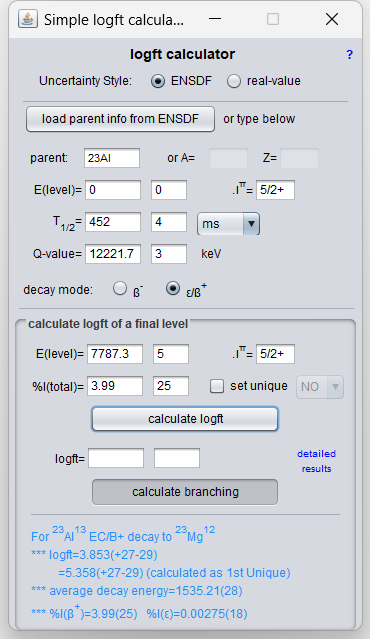 Nuclear Data
, Slide 14
input_2025GO00_22Na.xlsx
Excel2ENSDF_28September2024.jar → output.ens
Rename output_2025GO00_22Na.ens
EvaluationToolkit_14November2024.jar → Java_GTOL.out
Java_GTOL_2025GO00_22Na.txt
input_2025GO00_23Mg.xlsx
Excel2ENSDF_28September2024.jar → output.ens
Rename output_2025GO00_23Mg.ens
EvaluationToolkit_14November2024.jar → GLSC_combined.out, logft.out
Java_GTOL_2025GO00_22Na.txt
Nuclear Data
, Slide 15
Nuclear Data
, Slide 16